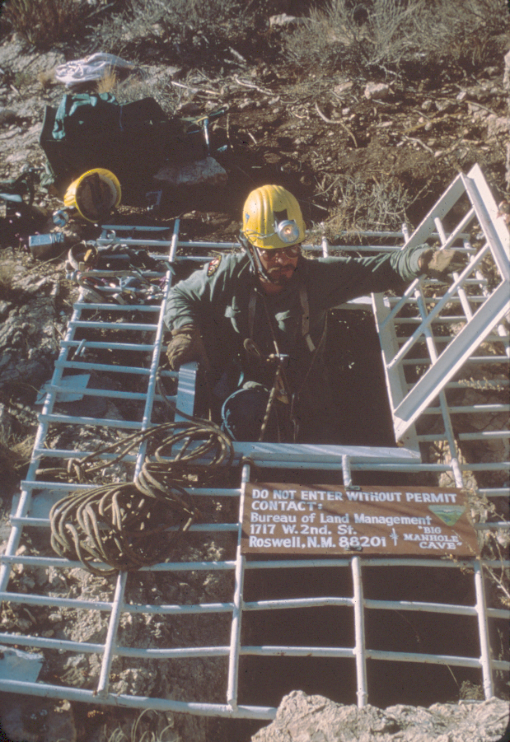 Cave Permits & Permitting Systems
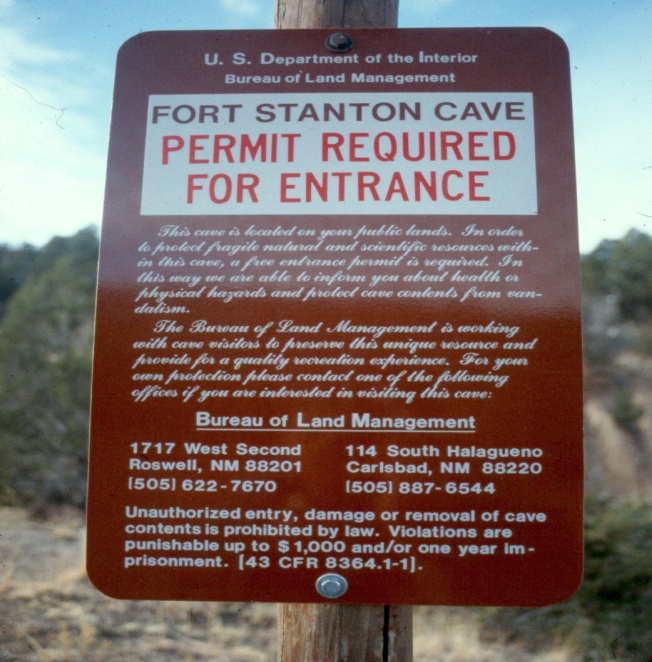 Aaron Stockton 2011
What are they & why should you have them ?
Cave permits are legal documents that approve access into caves
In this session you will learn:
Why & when they might be needed
How to legally “close” caves
Permit contents
Different types of permits

What permitting systems are you currently using?
Why would you need entry permits?
Help control access

Help protect cave resources

Give law enforcement legal grounds

Provide accountability of the visitor

Provide opportunity for visitor contact

Supply visitor use information

Give feedback on cave conditions
When could permits be used?
To prevent uncontrolled visitor use 
To protect fragile or sensitive resources
Bats colonies
Formations
Cultural materials
For public safety
Other situations ?
Cave “Closures”
Federal register notices legally “closes”.

BLM solicitor advises it is best to have a physical barrier to enforce “closure”. This means installing a gate.

Signs also inform the visitor that the cave is “closed” and may require a permit for entry.
Federal Register Notice(Example in Notebook)
State authority

State what the lands are being closed from, unauthorized entry

State which caves are being closed (no locations need to be given)

State where permits and additional information may be obtained
Types of Permit Systems
The general permit-  The most common type of recreational permit issued.
 
Trip leader permit-  Requires that the trip leader (the person to whom the permit is issued) must have been to the cave a certain number of times to qualify for issuance of a permit or undergone other qualifications as set by the agency.


Guided trips-  The agency leads the group to provide the visitor with specific management guidance in caves with highly sensitive resources or on trips where close supervision is necessary ie. restoration trips, mock rescues, collection trips.
Permit Contents(Example in Notebook)
Issuing Office
Caves to be visited, Permit #, Date of Use
Name of Authorized Trip Leader
Who Authorized the Permit
Signature of Visitors
General Laws and Restrictions
Post Trip Comments
Emergency Information

 WNS Notice and Decon Procedures
Permit Contents
UNITED STATES DEPARTMENT OF THE INTERIOR
         BUREAU OF LAND MANAGEMENT
 SPECIAL RECREATION PERMIT - CAVES
         Carlsbad Field Office, 620 E. Greene St., Carlsbad, New Mexico 88220, (505) 234-5972

_________________________CAVE   (Pmt. No. __________)   DATE_____________________
______________________________CAVE   (Pmt. No. __________)   DATE____________________
______________________________CAVE   (Pmt. No. __________)   DATE____________________
______________________________CAVE   (Pmt. No. __________)   DATE____________________

Permission is hereby granted to ________________________________ for a group of _____ people as 
reflected by the signatures below to enter the above named cave(s), located on public lands.

  Authorized by:_______________________  Date ______________. 

<><><><><><><><><><><><><><><><><><><><><><><><><><><><><><><><><><><

The following signatures indicate that permittees have received and understand the information provided by the BLM on hazards which may be found in the cave(s), and agree to comply with the general conditions and special stipulations ________ of this authorization:

1____________________________________(Trip Leader)    6__________________________________________
2_______________________________________________   7__________________________________________
3_______________________________________________   8__________________________________________
4_______________________________________________   9__________________________________________
5_______________________________________________  10_________________________________________
Special Risks & Stipulations(Example in Notebook)
BLM Solicitor Recommends

Lowers Liability

Informs Visitor of Specific Rules
 
Informs Visitor of Specific Risks

Puts Combination on Risks Sheets
RISKS AND SPECIAL STIPULATION                                             
    ENDLESS CAVE
     (Gate Lock_________)
GENERAL RISKS;
    All undeveloped caves, by their very nature, contain some risks.  Make your trip a safe and enjoyable one by being prepared and careful.  General safety hints for exploring undeveloped caves are listed on the reverse side of this page.
Just about all caves contain some risks which are common to the underground environment, such as loose rocks, low ceilings, low tight passages, slippery surfaces, and unstable and uneven floors.  Be prepared by wearing the proper cloths and carrying the proper equipment, following safety hints, staying within your groups capabilities, and using common sense.
Specific risks described below are those which are known by BLM, but additional risks due to natural causes could have occurred since the last time the cave was inspected.
SPECIFIC RISKS:
   1.   Maze cave; passages are especially confusing in the upper maze area.
   2.   The main trunk (entrance) passage has several ledges which must be traversed.  Caution is advised as these ledges are several feet above the floor.
SPECIAL STIPULATIONS:
   1.    No renewable or nonrenewable resources--either plant, animal or mineral--shall be collected from this cave for personal use, sale, barter, or consumption unless specifically authorized in writing.
   2.   Avoid contact with bats; DO NOT ANNOY OR DISTURB BATS AT ANY TIME.
   3.   Maximum group size in this cave is limited to 6 people; special arrangements may be made for larger parties.
DO NOT STRAY OFF TRAILS.
Automated Data Base Permitting
Assigns Permit Numbers

Generates Reports

Attaches Risks and Stipulation

Attaches Combinations
Lock Choices and Delivery Systems
Combination Locks – combinations can be delivered electronically, must be changed regularly to prevent unauthorized entry, weaker locks
Keyed Locks – Stronger, expensive to buy and replace keys, cuts out combination sharing, must be snail mailed or picked up in person, could require deposit
Lock Choices and Delivery Systems
Applications
 Requires that an interested party submit a written application for a permit. 
Gives the agency a heads up. More paperwork.
Permits can be:
 mailed 
Emailed
picked up in person 
left in a drop box in the field. 
Who writes permits? 
Specialists knowledgeable of the resource and rules. 
Admin staff trained to issue them. 
Make sure that rules are clear!
Permit Return
Have a system to ensure permits and keys are returned. 
Time limits for returns. 
Return location. 
Mailed 
Drop box
“Punishments” for failure to return. 
No issuance of future permits
Loss of deposits
Discussion
What Kind of Permits 
Are You Using  ????
Modified from 2007 J. Goodbar Presentation